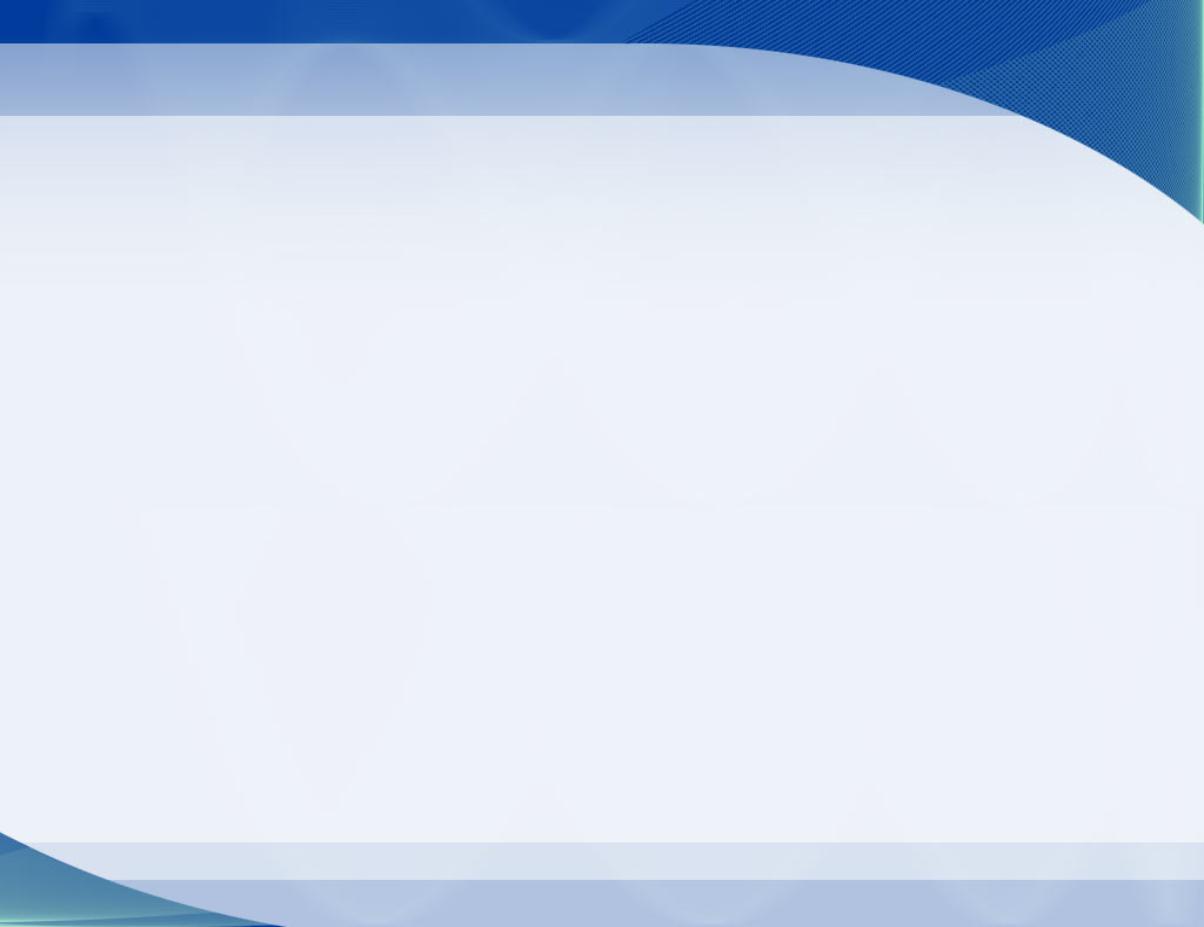 Управление Алтайского края по государственному        регулированию цен и тарифов«Горячая линия» 
по тарифам ЖКХ.
Опыт Алтайского края.


2012 год
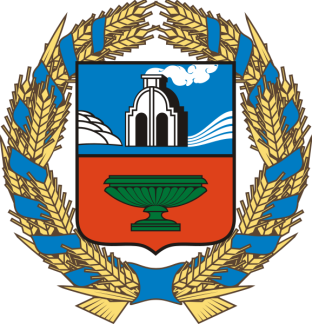 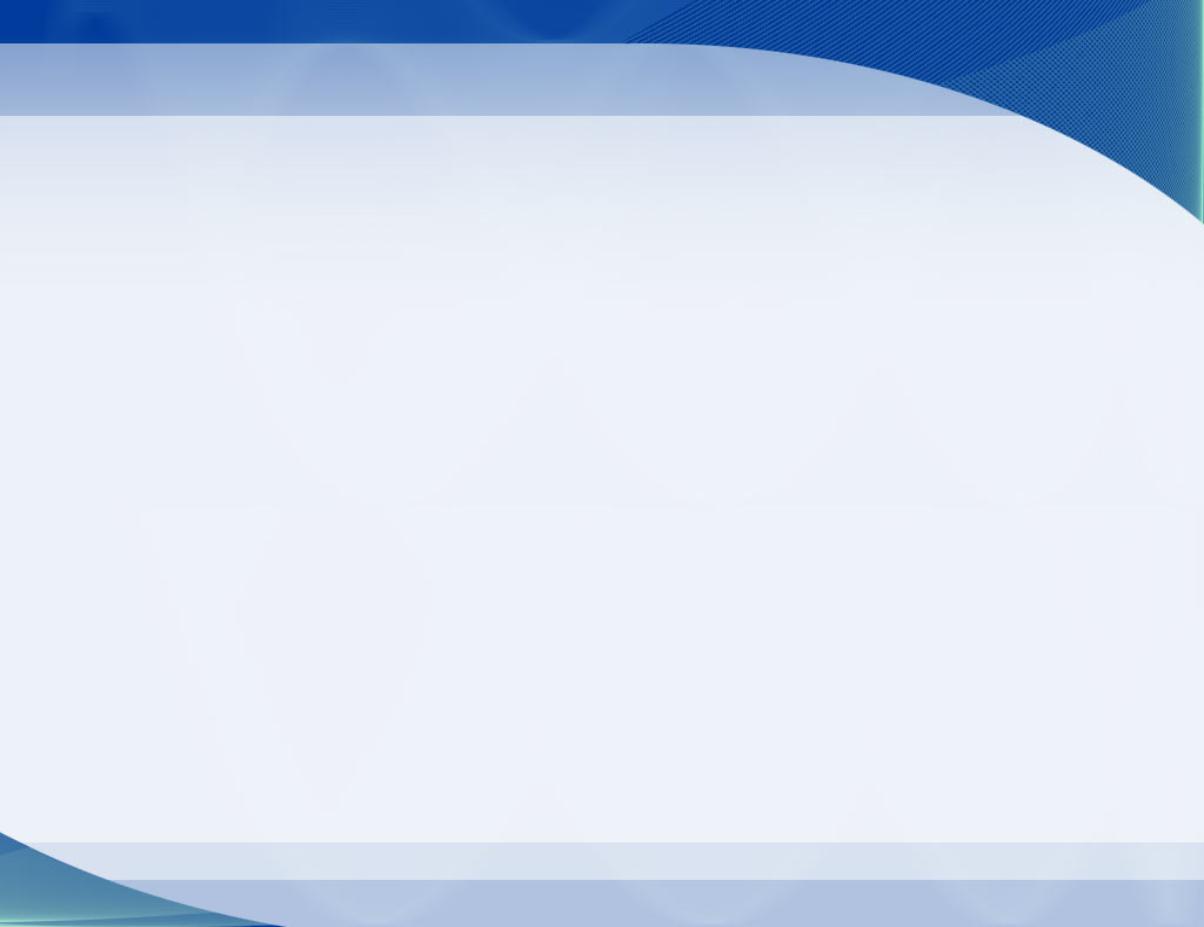 Распределение обращений граждан на  "горячую линию" по проблематике
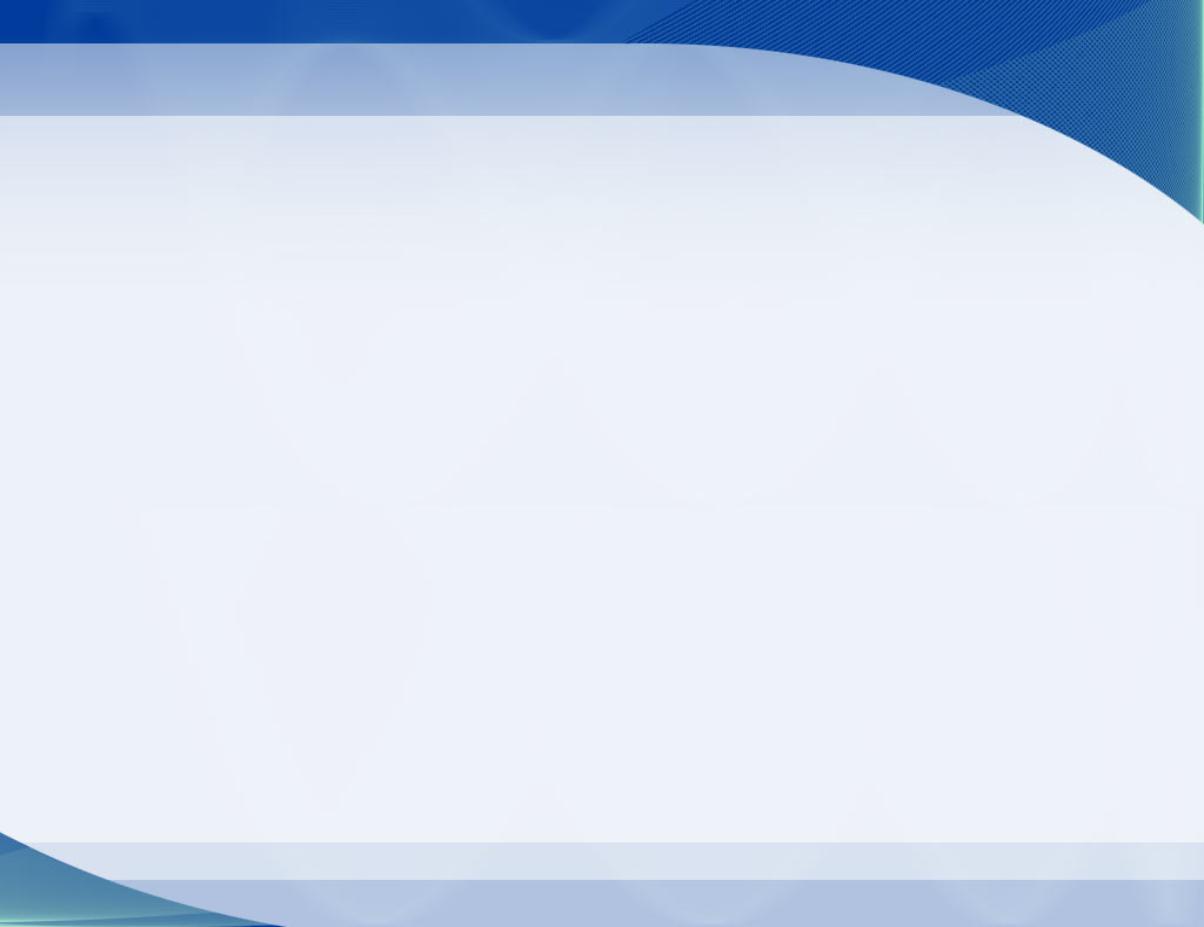 Актуальные вопросы «горячей линии»:Рост платы за отопление (при наличии общедомового прибора учета);Оплата электроэнергии мест общего пользования;О росте тарифов на коммунальные услуги с 1 июля 2012 года;О  начислении платы за горячую и холодную воду, подогрев;Начисление коммунальных услуг по нормативам и индивидуальным приборам учета;Некачественное предоставление жилищных услуг и другие.
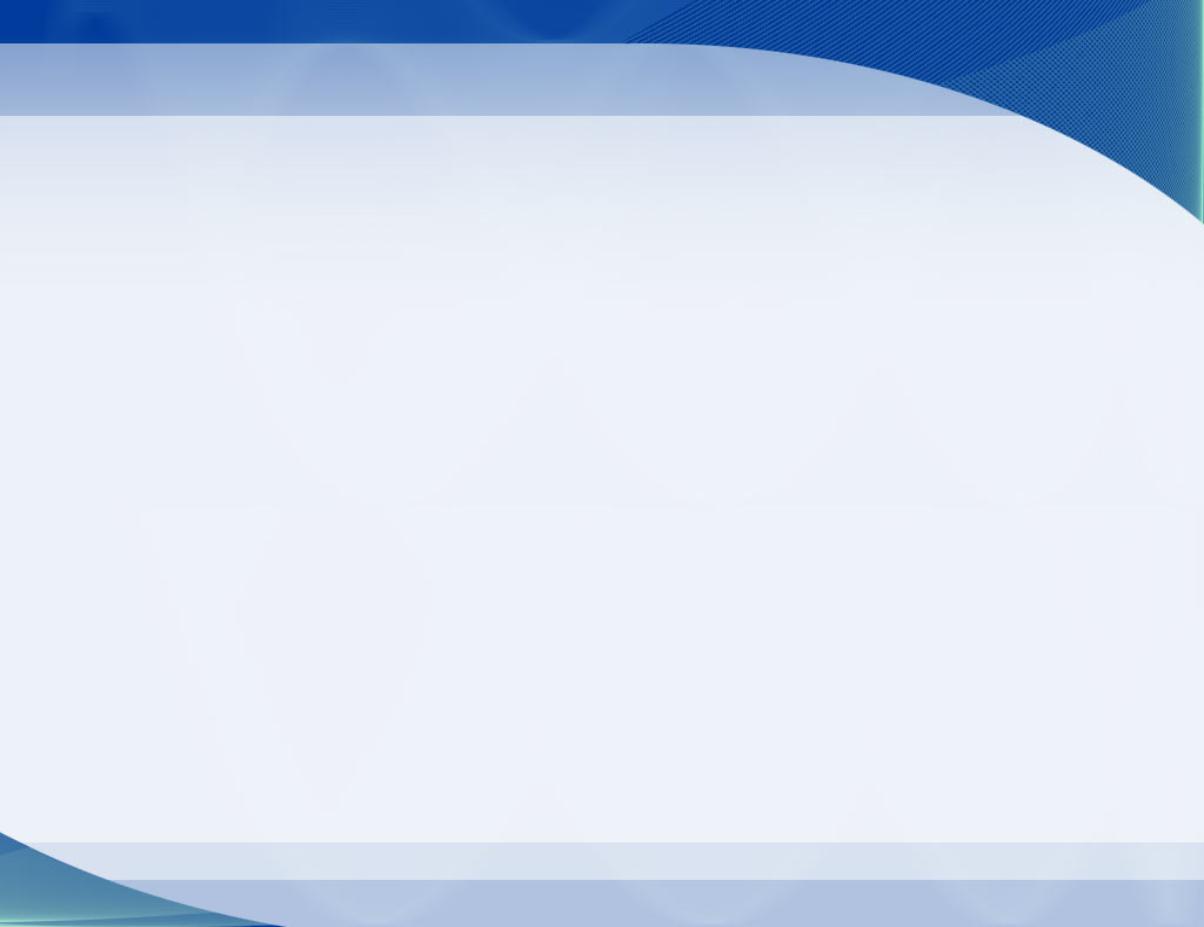 Активность обращений граждан на «горячую линию»